Telehealth or Telemedicine?
Telehealth refers to a broader scope of remote healthcare service, such as provider trainings, administrative meetings, and continuing medical education, in addition to clinical services
Telemedicine refers specifically to remote clinical services
Tele-orthopedic care
Tele-physical therapy 
Tele-mental counseling
Source: HealthIT.gov. What is telehealth? How is telehealth different from telemedicine? (2019, October 17) https://www.healthit.gov/faq/what-telehealth-how-telehealth-different-telemedicine#:~:text=While%20telemedicine%20refers%20specifically%20to,in%20addition%20to%20clinical%20services.
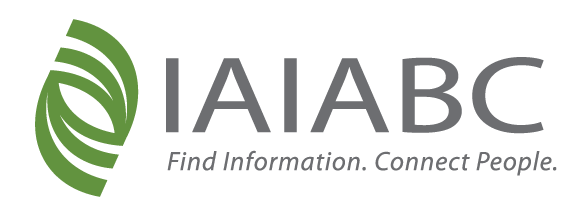 Telehealth
mHealth – Mobile health services on smart phones and tablets. Wide range of services including text messaging, remote patient monitoring, store and forward services and interactive video encounters. E.g. Fitbit, Apple Heart 
Remote monitoring – Remote Patient Monitoring (RPM) enables patients to monitor and transfer health data to providers. E.g. Blood pressure monitors and/or weight scales connected to an app on your phone. 
Video Conferencing – Synchronous video conferencing. E.g. Zoom, Teams, Thera-LINK
Store & Forward – Asynchronous telemedicine. Electronic transmission of medical information (provider to provider), such as digital images, documents, and pre-recorded videos through secure email communication.
Source: National Consortium of Telehealth Resource Center 
https://www.netrc.org/resources.php
Telehealth
Source: Becker’s Hospital Review (2020, October 6) Physician telehealth usage increased 58% since 2019, survey finds. https://www.beckershospitalreview.com/telehealth/physician-telehealth-usage-increased-58-since-2019-survey-finds.html
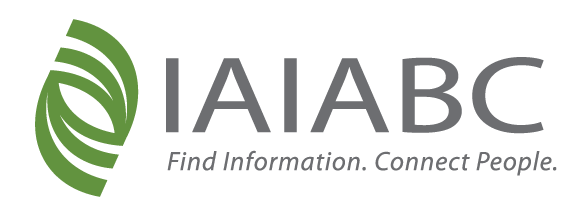 Source: McKinsey & Company (2020, May 9) telehealth: a quarter-trillion-dollar post-COVID-19 reality? 
https://www.mckinsey.com/industries/healthcare-systems-and-services/our-insights/telehealth-a-quarter-trillion-dollar-post-covid-19-reality
91% of patients reported feeling "very" or "somewhat" satisfied with the experience 
84% of providers said they were "very" or "somewhat" satisfied with one or more telehealth platforms
96% of providers said they were willing to use telehealth, with 94% interested in applying it toward prescription renewals, 93% for regular chronic care management check-ins and 71% for follow-up visits after surgery or hospital stays
Centers for Medicare & Medicaid Services (CMS) temporarily allowing more than 80 new services to be conducted via telehealth
Telehealth
Source: Becker’s Hospital Review (2020, October 6) Physician telehealth usage increased 58% since 2019, survey finds. https://www.beckershospitalreview.com/telehealth/physician-telehealth-usage-increased-58-since-2019-survey-finds.html
Source: McKinsey & Company (2020, May 9) telehealth: a quarter-trillion-dollar post-COVID-19 reality? 
https://www.mckinsey.com/industries/healthcare-systems-and-services/our-insights/telehealth-a-quarter-trillion-dollar-post-covid-19-reality
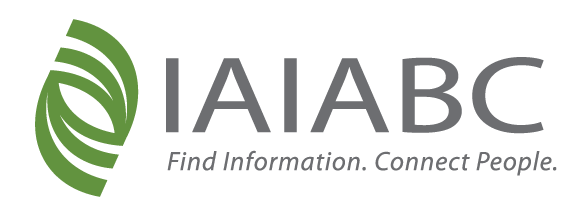 Telehealth
49 States have a definition of Telemedicine 
14 States reimburse service to the home 
50 States and DC reimburse for live video
21 States reimburse RPM
Source: National Consortium of Telehealth Resource Center 
https://www.netrc.org/resources.php
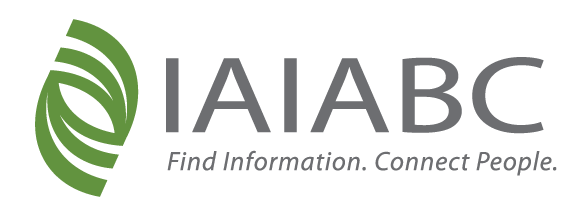 Telemedicine – RI
Telemedicine is defined very generally as the delivery of healthcare where there is no in-person exchange. 
More specifically, is a mode of delivering healthcare services and public health utilizing information and communication technologies to enable the diagnosis, consultation, treatment, education, care management, and self-management of patients at a distance from health care providers.
Executive order 20-111 - insurers to follow previously announced instructions to cover visits conducted over the phone and online during this crisis. This order for an expansion of Telemedicine coverage applies to primary and specialty care, as well as mental and behavioral health care.
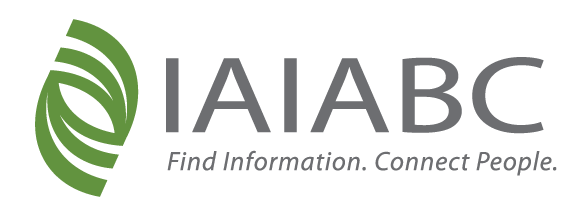 Source: Rhode Island Department of Health website (2020). 
https://covid.ri.gov/healthcare-professionals/healthcare-providers
https://health.ri.gov/healthcare/about/telemedicine/
Telehealth - CMS
Telehealth, telemedicine, and related terms generally refer to the exchange of medical information from one site to another through electronic communication to improve a patient’s health
Source: Telemedicine Healthcare Provider Fact Sheet, CMS (2020, March 17)
https://www.cms.gov/newsroom/fact-sheets/medicare-telemedicine-health-care-provider-fact-sheet
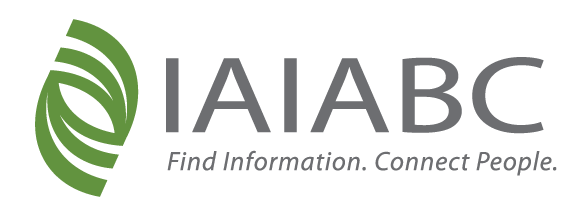 Steven Ritucci, Jr. , DO
Dr. Ritucci Jr is a board-certified physiatrist since 2019. He completed a spine fellowship at the New England Baptist in Boston in 2018 and his physical medicine and rehabilitation residency through NOVA-Southeastern/ Larkin Community Hospital  (Miami, FL) in 2017. He graduated from Nova Southeastern College of Osteopathic Medicine (Ft. Lauderdale, FL) in 2013. He works as the Center Medical Director at Concentra in Providence Rhode Island  since September 2018 where he is a primary musculoskeletal physician for work related injuries. He works extensively with Worker's Compensation cases and  performs various occupational medicine  services such as DOT physicals. He has experience in urgent care and telemedicine, which began while moonlighting during residency as in April 2016. His passion is as a team leader and enjoys working with physical and occupational therapists, chiropractors, acupuncturists, massage/bodywork experts, speech therapists, neuro and pain psychologists, ergonomic and vocational specialists, nurse case managers, and adjucators. He hopes to eventually incorporate Orthobiologics into his current practice in order to assist patients with chronic tendinopathies and arthritis from extensive years of work.
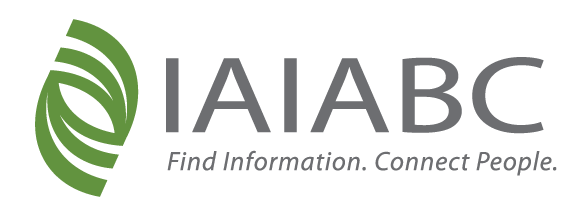 Michelle Collie PT, DPT, OCS
Dr. Collie is the CEO of Performance Physical Therapy, a multi-clinic practice with 13 locations in Rhode Island Massachusetts. In addition she serves as the president for the Rhode Chapter of the American Physical Therapy Association (APTA-RI) and on the National COVID Advisory Board for physical therapists. She has and continues to work with  payers and clinicians, locally and nationally on the appropriate utilization of telehealth, during the pandemic as well as in the future .
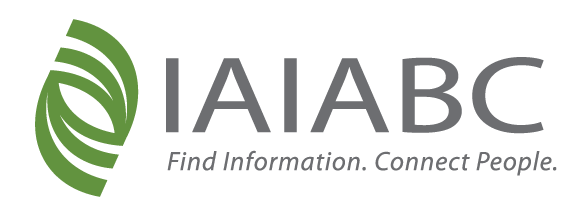 John R. Pelletier, Sc.D.
Dr. Pelletier is a health and rehabilitation psychologist. Since completing graduate work at Boston University’s Sargent College of Health and Rehabilitation Sciences, he has valued experiences in working with many individuals and groups in varied health and rehabilitation settings, including individuals with a wide range of health problems and conditions and with an emphasis on prevention and improving quality of life. Additionally, he has been active as a teacher and researcher, having served as an Associate Professor of Human Services and Disability Studies at Assumption College and as an Adjunct Assistant Professor of Psychiatry at UMASS Medical School where he continues to serve as a Physician Advisor (psychology) at the Disability Evaluation Services. He currently works in private practice and consults for the Arrigan Rehabilitation Center.
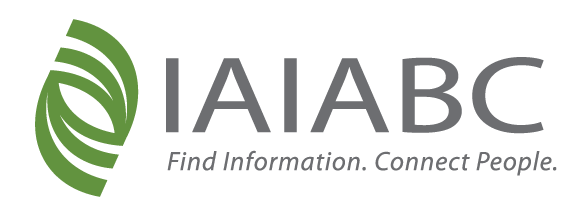 Resources and Links
American Telemedicine Association (ATA) https://www.americantelemed.org/
Health and Human Services https://www.americantelemed.org/
National Consortium of Telehealth Resource Centers https://www.telehealthresourcecenter.org/who-your-trc/
California Orthopedic Association’s White Paper on Telehealth https://coa.org/docs/WhitePapers/TelehealthinOrthopedicsFinal1.pdf
Rhode Island Department of Health https://health.ri.gov/healthcare/about/telemedicine/
CMS Provider Fact Sheet https://www.cms.gov/newsroom/fact-sheets/medicare-telemedicine-health-care-provider-fact-sheet
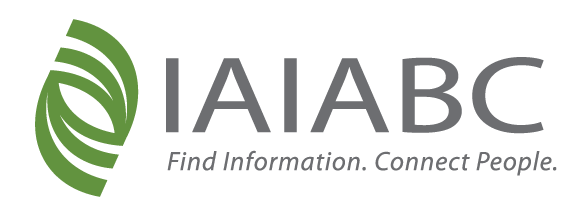